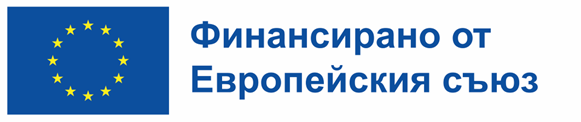 Проект „Ефективност на обучението в смесена и онлайн среда“
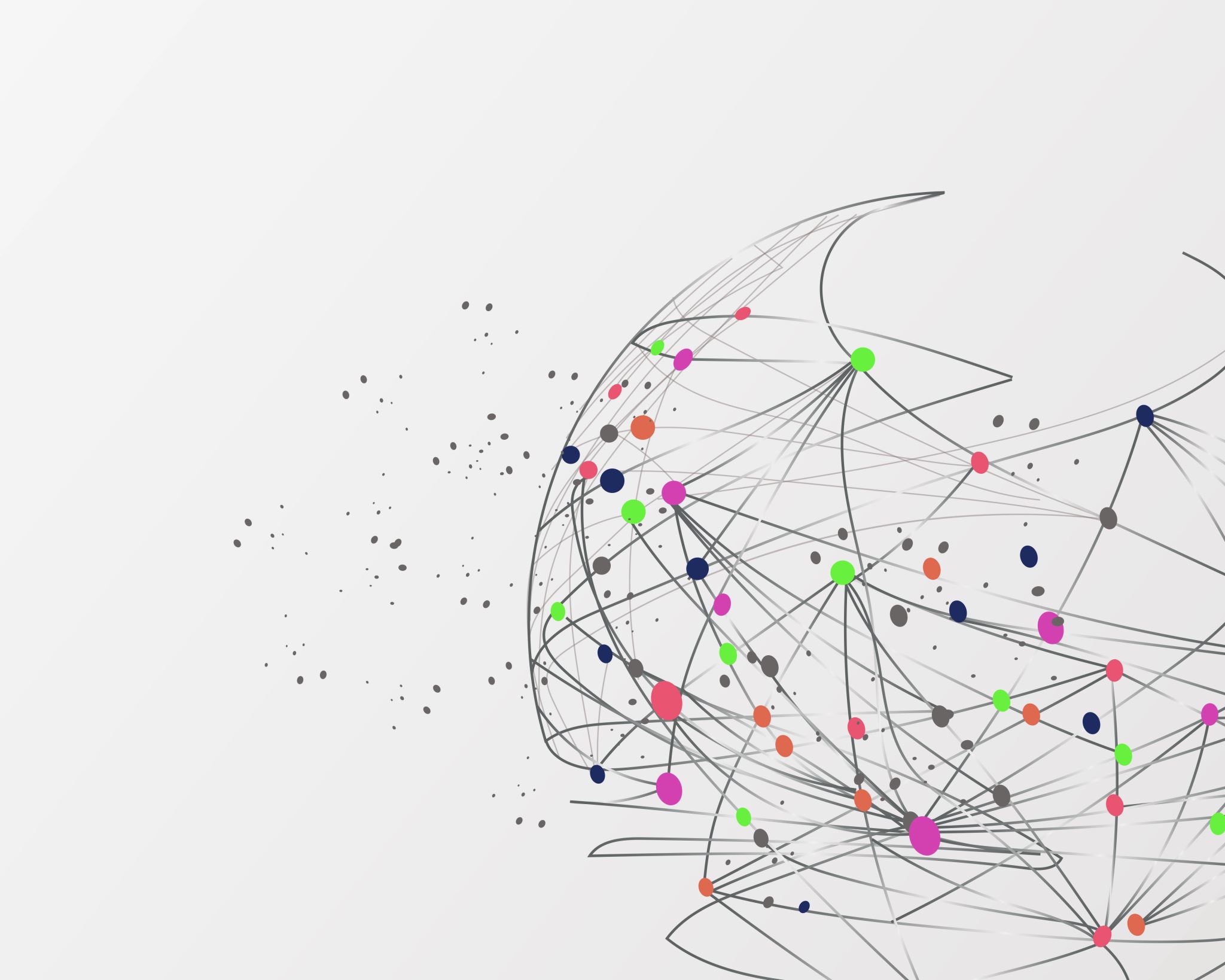 Мобилност: „Blended Learning: Connecting Remote and 
Face-to-Face Teaching’’
Collaborative Learning VsCooperative Learning
Colaborative Learning и Cooperative Learning садве много популярни концепции за учене.
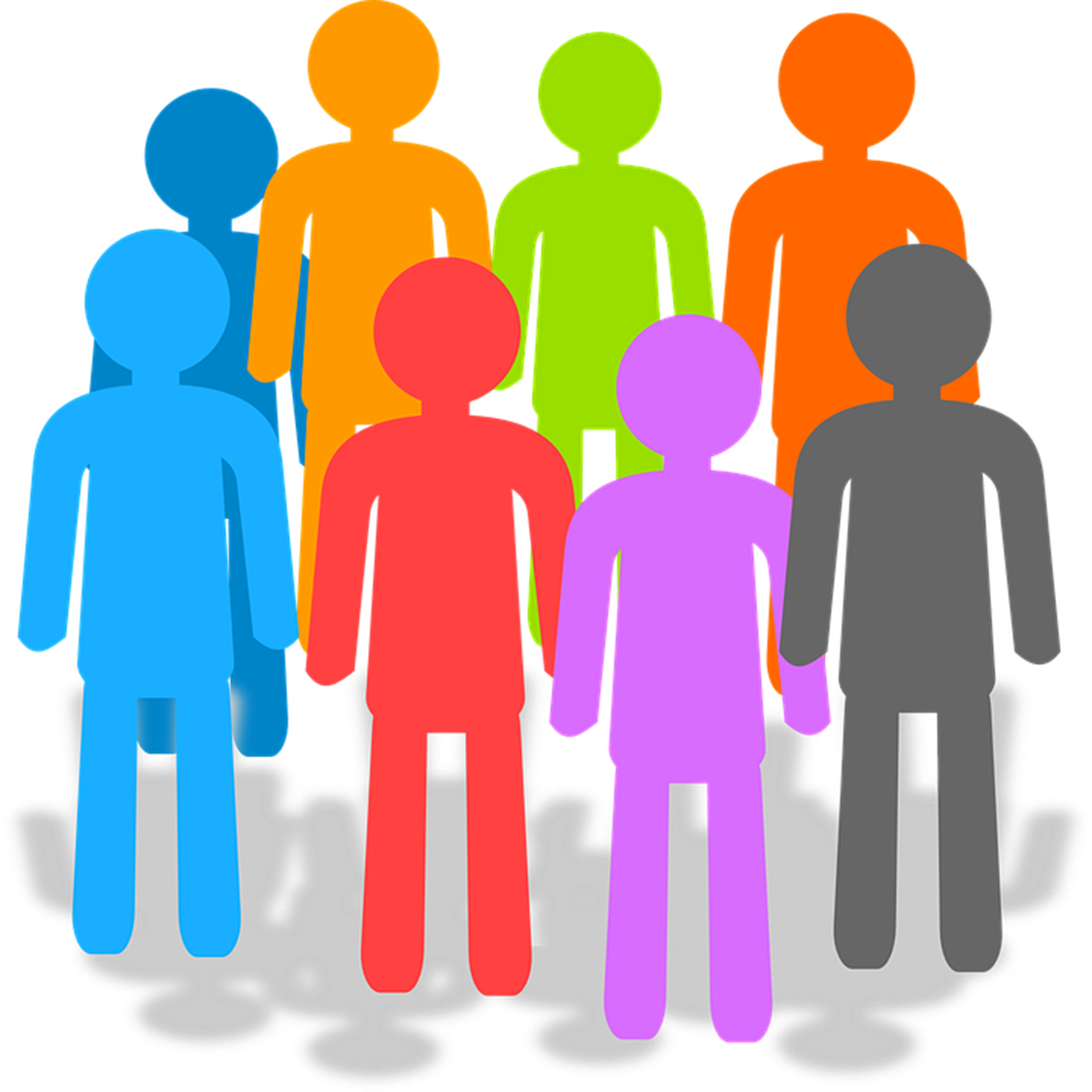 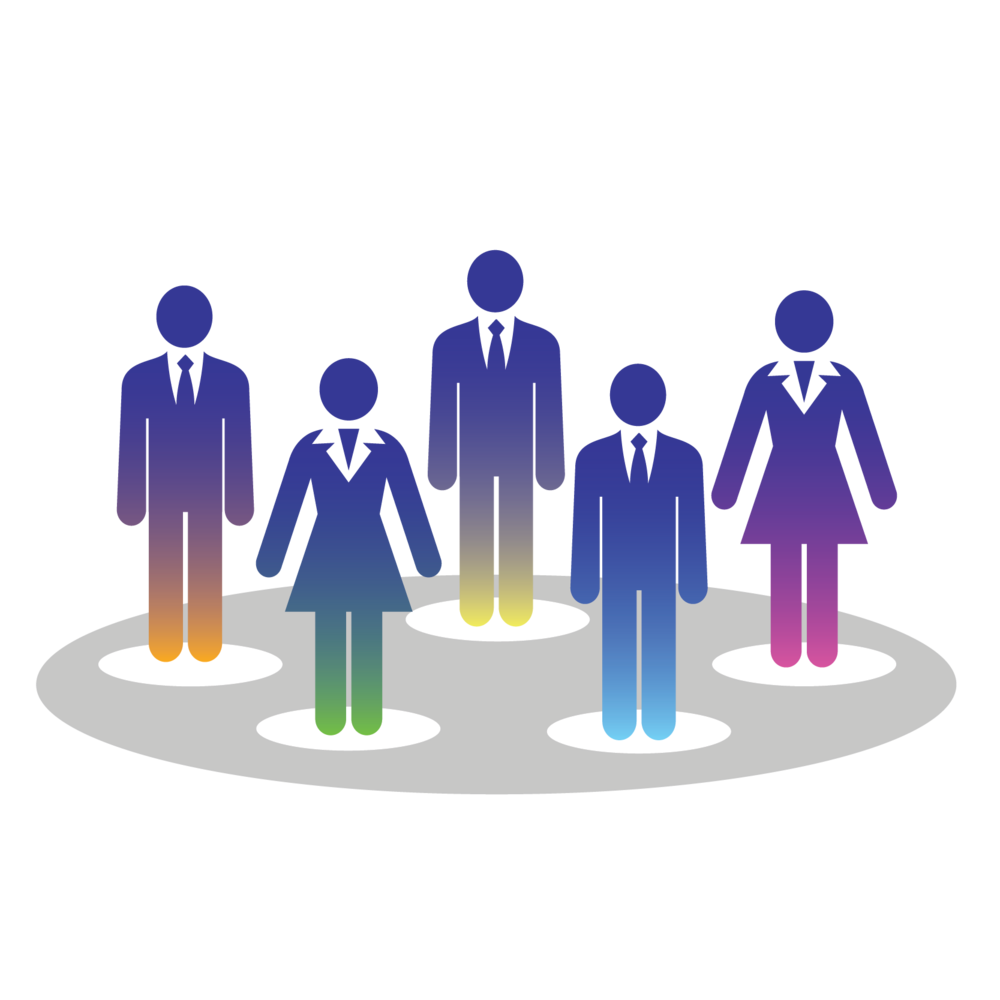 This Photo by Unknown Author is licensed under CC BY-NC
Учениците постигат индивидуален напредък в тандем с другите.
Кооперативното обучение
Cooperative Learning
Съвместно обучение
Colaborative Learning
Включва по-присъща взаимозависимост, насърчавайки по-голяма отчетност.
Collaboration –Съвместно обучение, Сътрудничество
Съвместната работа чрез сътрудничество предполага групова активност и постигане на обща цел. 
Учениците напредват лично, докато колективно работят за постигане на обща цел. 
Обучаемите се самоорганизират.
Учениците са отговорни един към друг и с подходящо ръководство ще се справят сами с това. Учениците се научават да разбират по-добре и да предвиждат различията, да ги разпознават в себе си и в другите и да ги използват в своя полза.
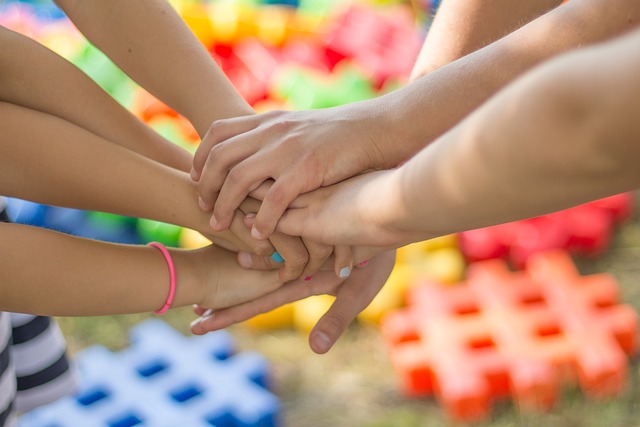 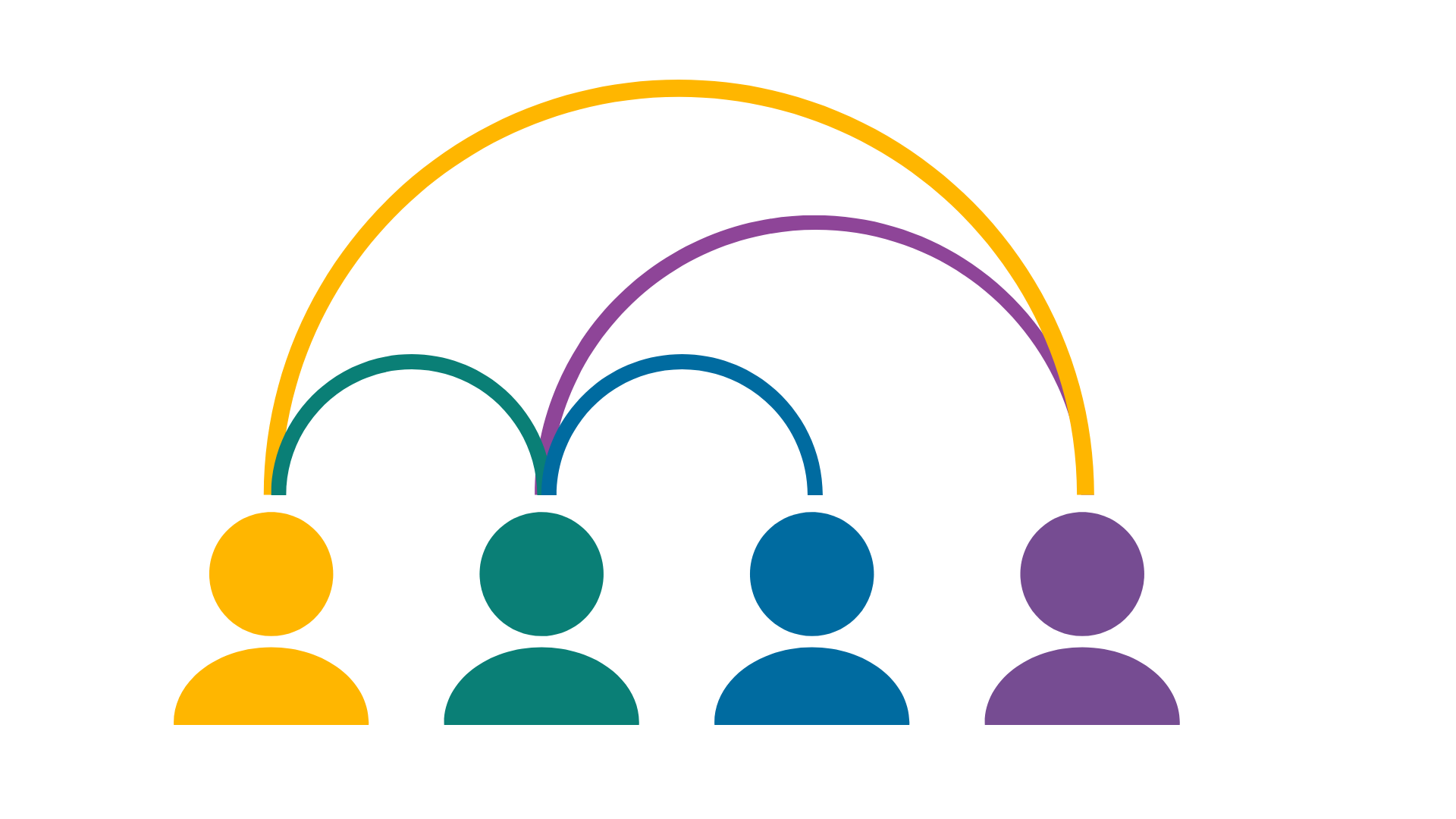 Типичен процес на съвместно обучение:
Учениците организират усилията си помежду си (групово структурирани) 
Учениците извличат материал, който да им помогне да завършат дейността 
Дейността не се наблюдава от учителя (въпреки че той може да помогне, когато групата поиска помощ) 
Учениците оценяват своето собствено индивидуално и групово представяне 
Успехът зависи от индивидуалните силни страни.
This Photo by Unknown Author is licensed under CC BY
Cooperative – Кооперативно обучение, Сътрудничество
Фокусът е върху сътрудничеството учител – ученик, ученик – ученик и учене чрез правене.
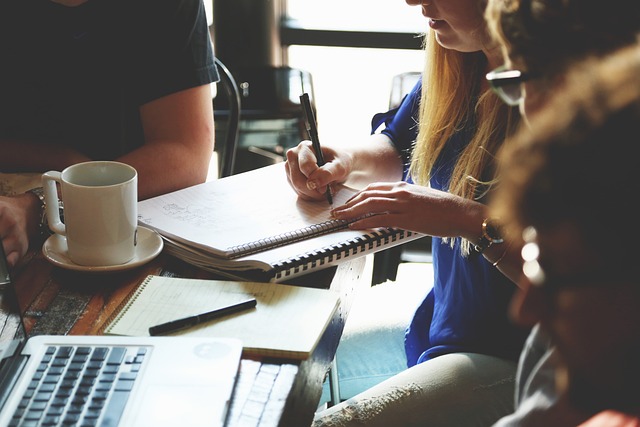 Този метод на сътрудничество включва взаимозависимост. 
Ролите и отговорностите са ясно определени, но са отворени за преговори. 
Това сътрудничество носи със себе си силно чувство за отговорност.
Процес на кооперативно обучение
Ползите от кооперативното и съвместното обучение
Източници:
Снимки: използвани са безплатни ресурси на:
https://pixabay.com/bg//?utm_source=link-attribution&amp;tm_campaign=image&amp;utm_content=594090">Pixabay</a>
https://www.pngall.com/team-png/
Личен архив
Текст: предоставени ресурси от организаторите на обучението.